Tissue Nematodes
WUCHERERIA
Disease
Wuchereria bancrofti causes filariasis
Elephantiasis is a striking feature of this disease
Important Properties
Humans are infected when the female mosquito (especially Anopheles and Culex species) deposits infective larvae on the skin while biting
The larvae penetrate the skin, enter a lymph node, and, after 1 year, mature to adults that produce microfilariae
These circulate in the blood, chiefly at night, and are ingested by biting mosquitoes
Within the mosquito, the microfilariae produce infective larvae that are transferred with the next bite
Humans are the only definitive hosts.
[Speaker Notes: Elephantiasis, also known as lymphatic filariasis, is a very rare condition that's spread by mosquitoes.]
Pathogenesis & Clinical Findings
Adult worms in the lymph nodes cause inflammation that eventually obstructs the lymphatic vessels, causing edema. Massive edema of the legs is called elephantiasis. 
Early infections are asymptomatic. Later, fever, lymphangitis, and cellulitis develop. Gradually, the obstruction leads to edema and fibrosis of the legs and genitalia, especially the scrotum
Elephantiasis occurs mainly in patients who have been repeatedly infected over a long period
Tropical pulmonary eosinophilia is characterized by coughing and wheezing, especially at night.
[Speaker Notes: Lymphangitis is an inflammation or an infection of the lymphatic channels. Cellulitis is a common and painful bacterial skin infection.]
Laboratory Diagnosis
Thick blood smears taken from the patient at night reveal the microfilariae
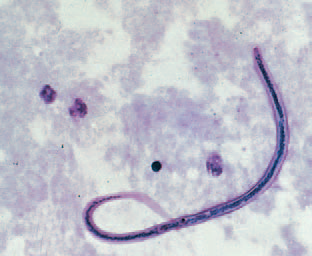 ONCHOCERCA
Disease
Onchocerca volvulus causes onchocerciasis (river blindness)
Important Properties
Humans are infected when the female blackfly, Simulium, deposits infective larvae while biting
The larvae enter the wound and migrate into the subcutaneous tissue, where they differentiate into adults, usually within dermal nodules
The female produces microfilariae that are ingested when another blackfly bites
The microfilariae develop into infective larvae in the blackfly to complete the cycle
Humans are the only definitive hosts
[Speaker Notes: A nodule is a growth of abnormal tissue.]
Pathogenesis & Clinical Findings
Inflammation occurs in subcutaneous tissue, and pruritic papules and nodules form in response to the adult worm proteins
Microfilariae migrate through subcutaneous tissue, ultimately concentrating in the eyes
There they cause lesions that can lead to blindness
Loss of subcutaneous elastic fibers leads to wrinkled skin, which is called "hanging groin" when it occurs in the inguinal region
Thickening, scaling, and dryness of the skin accompanied by severe itching are the manifestations of a dermatitis often called "lizard skin."
Laboratory Diagnosis
Biopsy of the affected skin reveals microfilariae
Examination of the blood for microfilariae is not useful because they do not circulate in the blood
Eosinophilia is common.
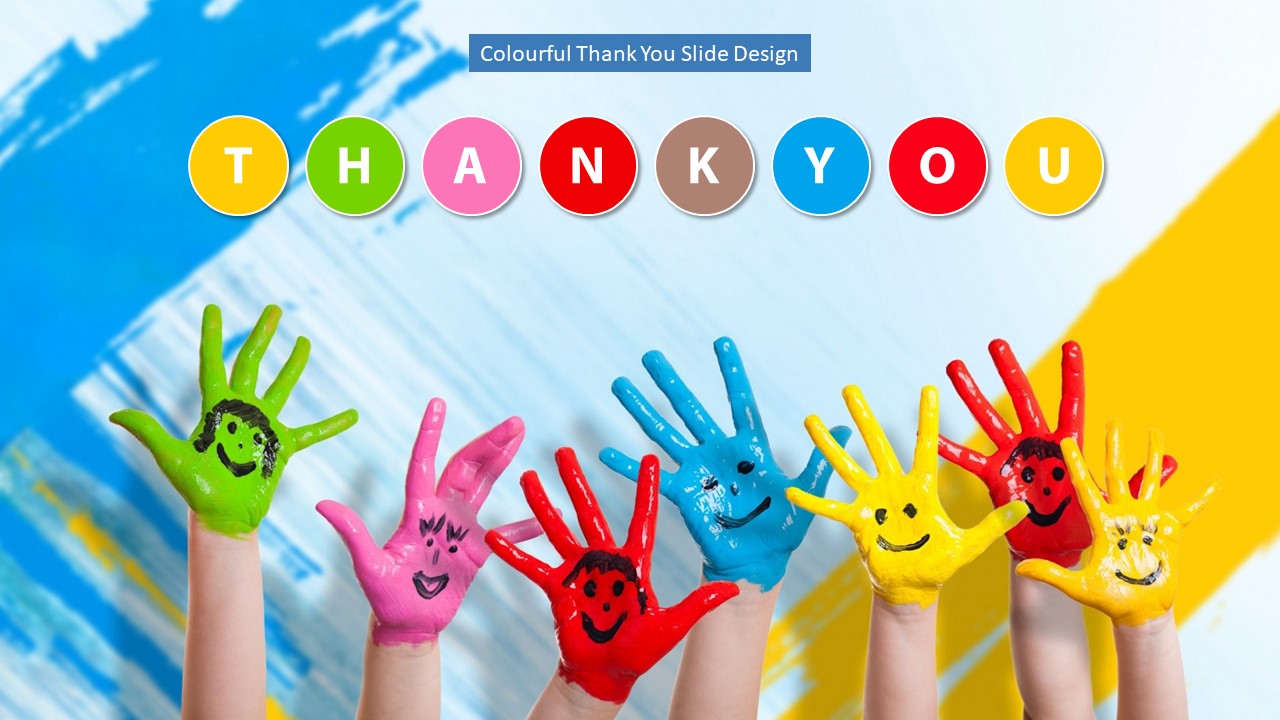